РЕКОМЕНДАЦИИ ДЛЯРОДИТЕЛЕЙ
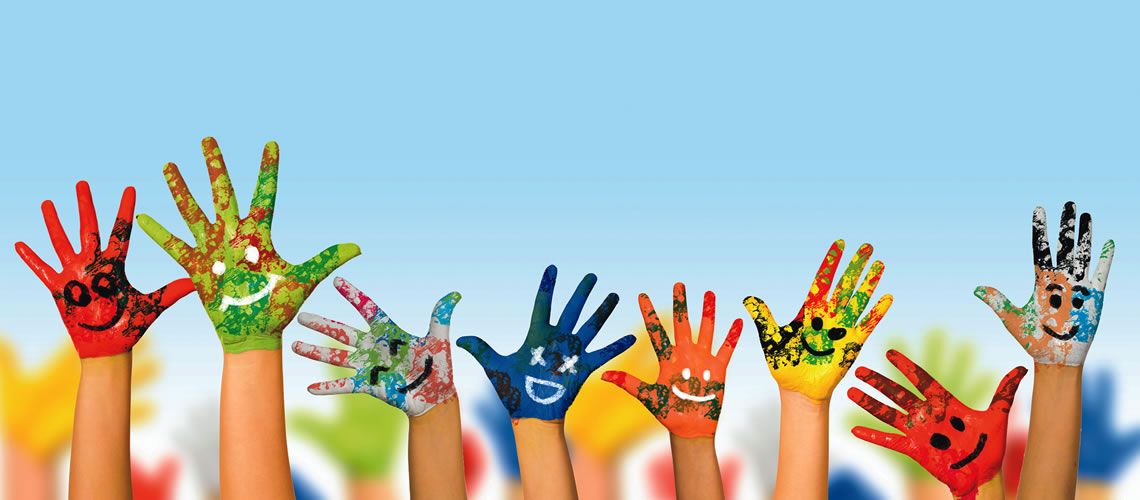 Рекомендации составлены 
                   Румянцевой Татьяной Николаевной
ПАЛЬЧИКОВАЯ ГИМНАСТИКА
Пальчиковая гимнастика, проводимая ежедневно, способствует развитию мелкой моторики, речи, основных психических процессов.
Двигательная активность кисти увеличивает запас слов, способствует осмысленному их использованию.
	К концу дошкольного возраста кисти рук ребёнка становятся более подвижными и гибкими, что способствует успешному овладению навыками письма в будущем.
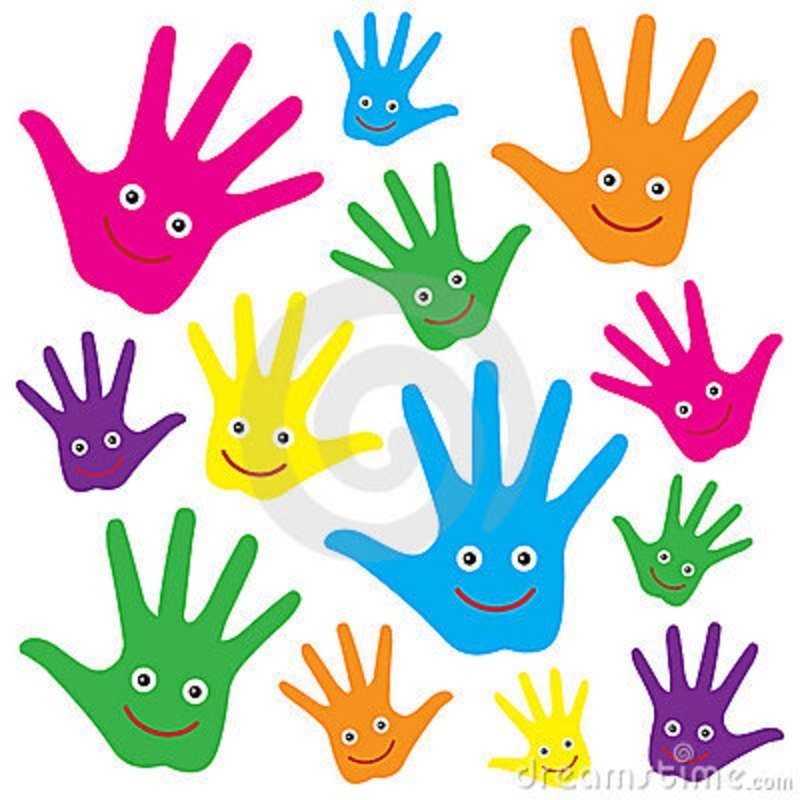 Пальчиковые игры в режиме дня
Этот пальчик хочет спать,
Этот пальчик прыг в кровать,
Этот пальчик прикорнул,
Этот пальчик уж уснул.
Встали пальчики. Ура!
В детский сад идти пора!
С добрым утром, глазки! (поглаживаем веки глаз)
Вы проснулись? («смотрим в бинокль»)
С добрым утром, ушки! (поглаживаем ушки)
Вы проснулись?  (прикладываем ладонь к ушам)
С добрым утром, ручки! (поглаживаем кисти рук)
Вы проснулись? (хлопаем в ладоши)
С добрым утром, ножки! (поглаживаем  ноги)
Вы проснулись? (притопываем)
 С добрым утром, солнце! (руки раскрываются навстречу солнышку.)
Я проснулась!(голову слегка запрокинуть и широко улыбнуться)
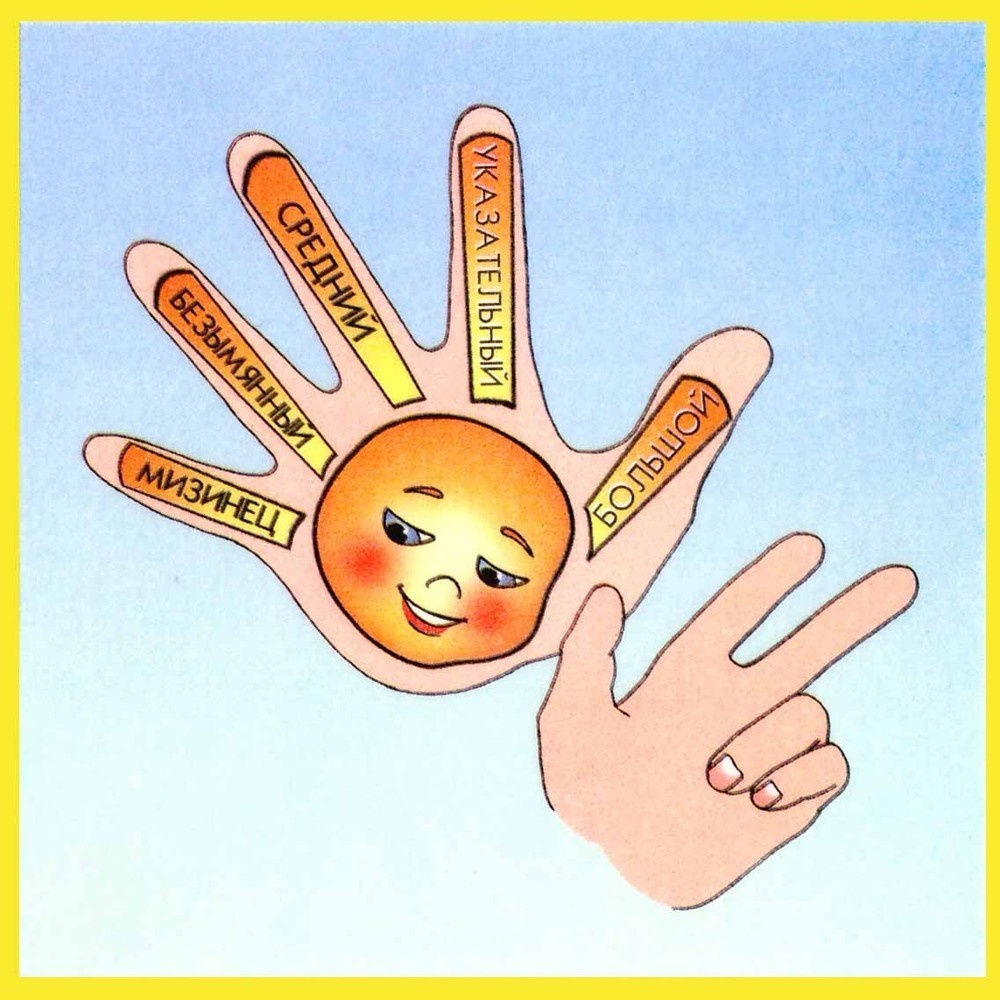 Пальчиковые игры-манипуляции
«Ладушки – ладушки», «Сорока – белобока», «Пальчик, пальчик, где ты был?», «Мы делили апельсин», «Этот пальчик хочет спать», «Этот пальчик – дедушка», «1-2-3-4, кто живёт в моей квартире?» - ребёнок поочерёдно загибает каждый пальчик. 
Эти упражнения он может выполнять самостоятельно или с помощью взрослого.
 Они развивают воображение: в каждом пальчике ребёнок видит тот или иной образ.
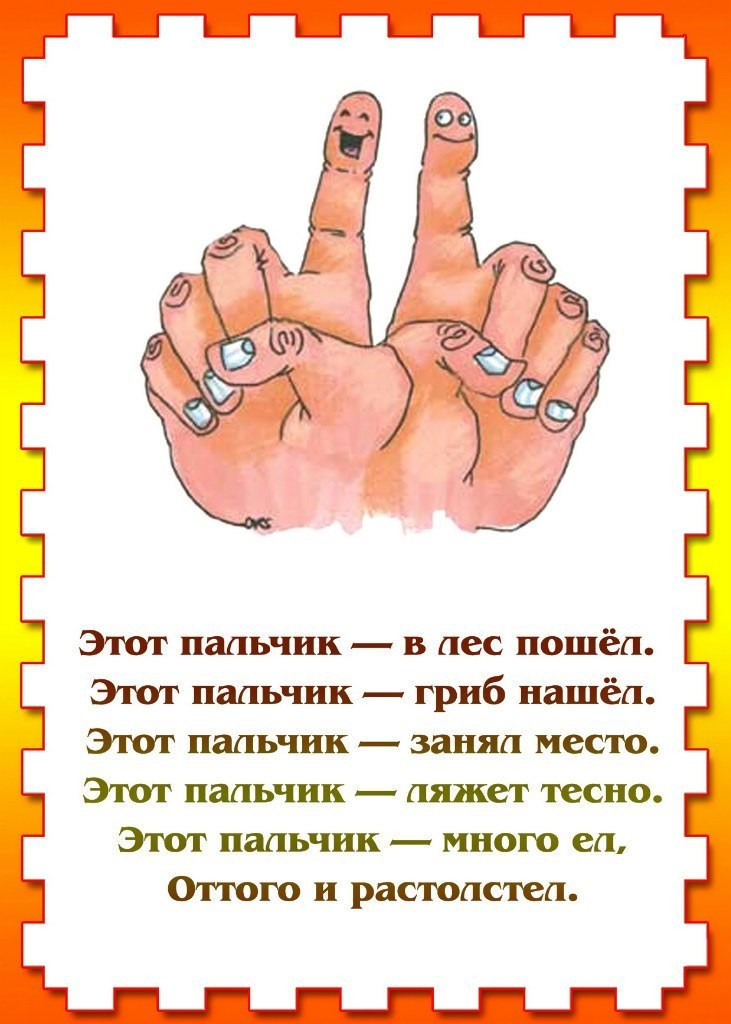 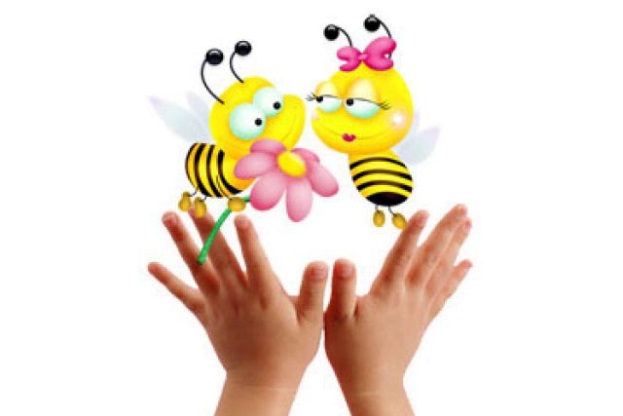 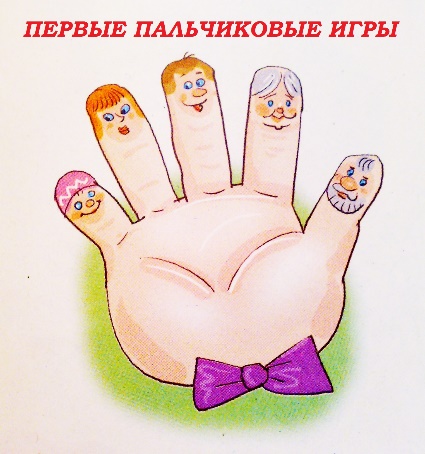 Пальчиковые игры по лексическим темам
Осень
Раз, два, три, четыре, пять. Вышел дождик погулять.(Беспорядочные удары по столу пальчиками обеих рук.)
Шел неспешно, по привычке, А куда ему спешить?(“Шагают” средним и указательным пальчиками  обеих рук по столу.)
Вдруг читает на табличке: “По газону не ходить!”(Ритмично ударяют то ладонями, то кулачками по столу.)
Дождь вздохнул тихонько:(Часто и ритмично бьют в ладоши.)
-Ох!(Один хлопок.)
И ушел. Газон засох.(Ритмичные хлопки по столу.)
Фрукты
Палец толстый и большой В сад за сливами пошёл.
Указательный с порога Указал ему дорогу.
Средний пальчик – самый меткий: Он сбивает сливы с ветки.
Безымянный поедает,
А мизинчик – господинчик
В землю косточки сажает. (Поочерёдно загибать палец, о котором рассказывается, а затем его разогнуть.)
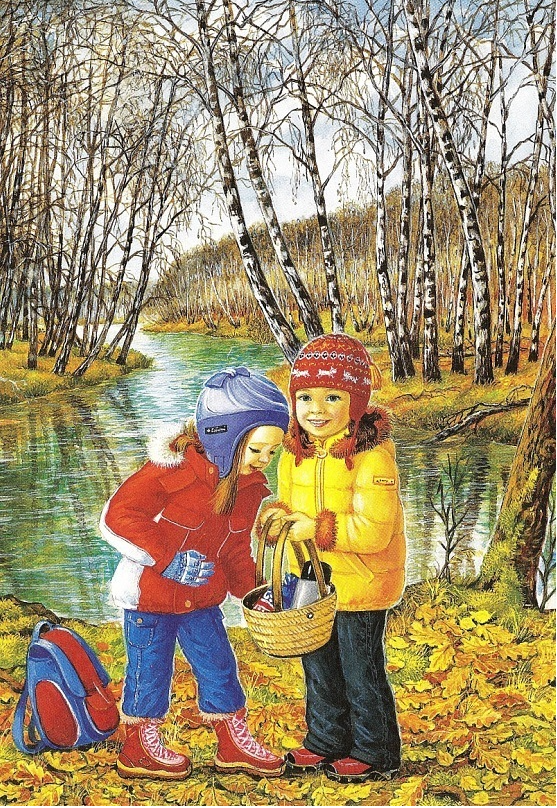 Овощи
В огороде у Федоры
Растут на грядках помидоры, 
А на грядке у Филата
Много разного салата.
У бабушки Фёклы
Четыре грядки свёклы.
У дядюшки Бориса
Очень много есть редиса.
У Маши и Антошки
Две гряды картошки.
Раз, два, три, четыре, пять – 
Поможем урожай собрать. (поочерёдно загибать пальцы)
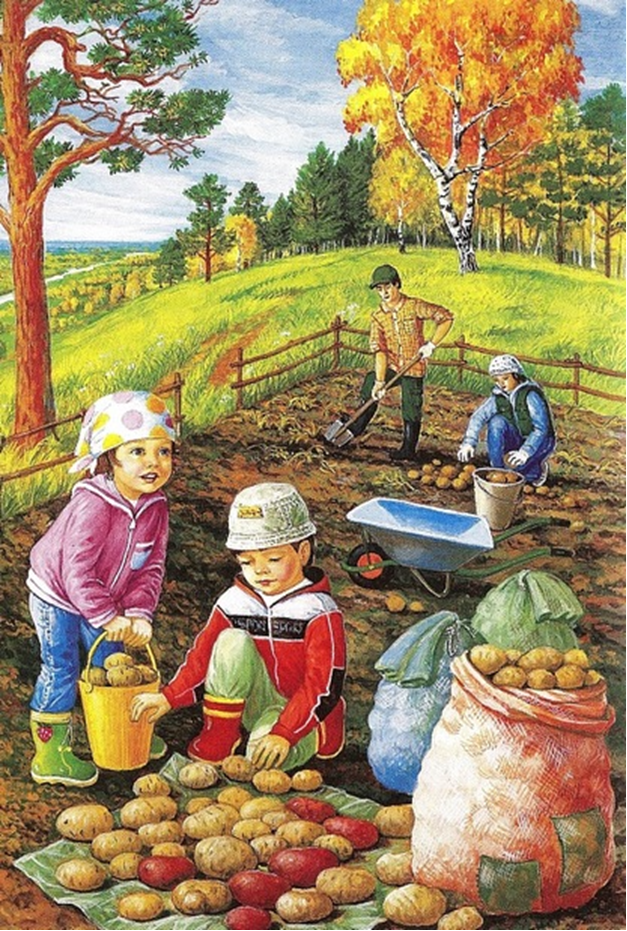 Примеры пальчиковых игр из книги Т.А.Ткаченко
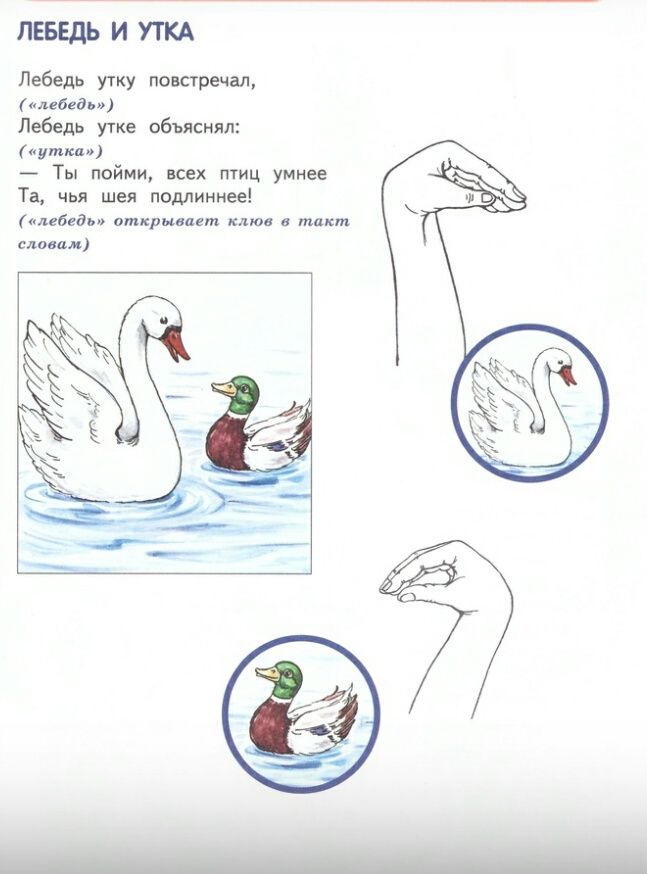 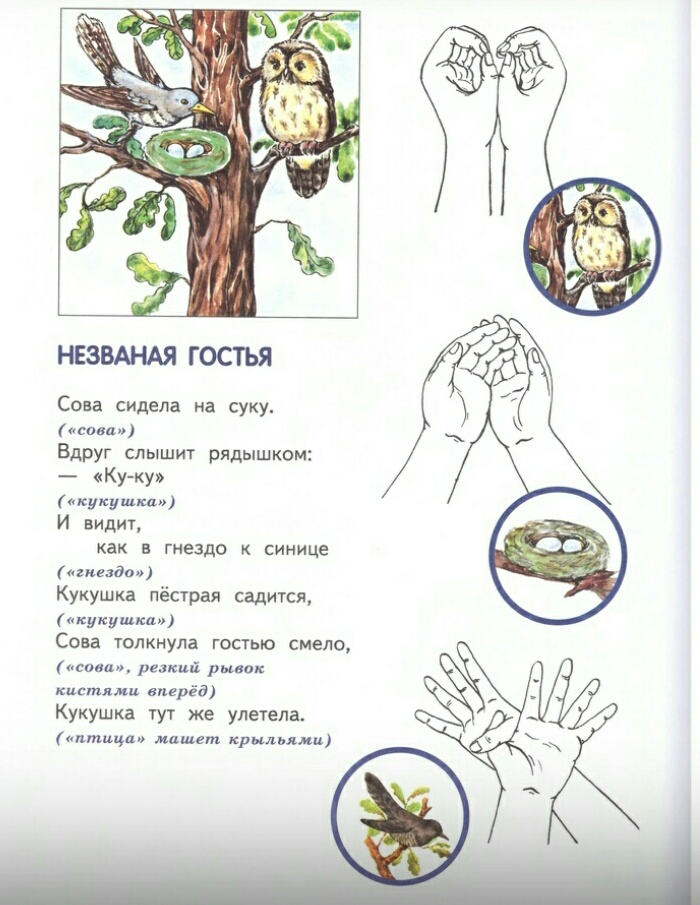 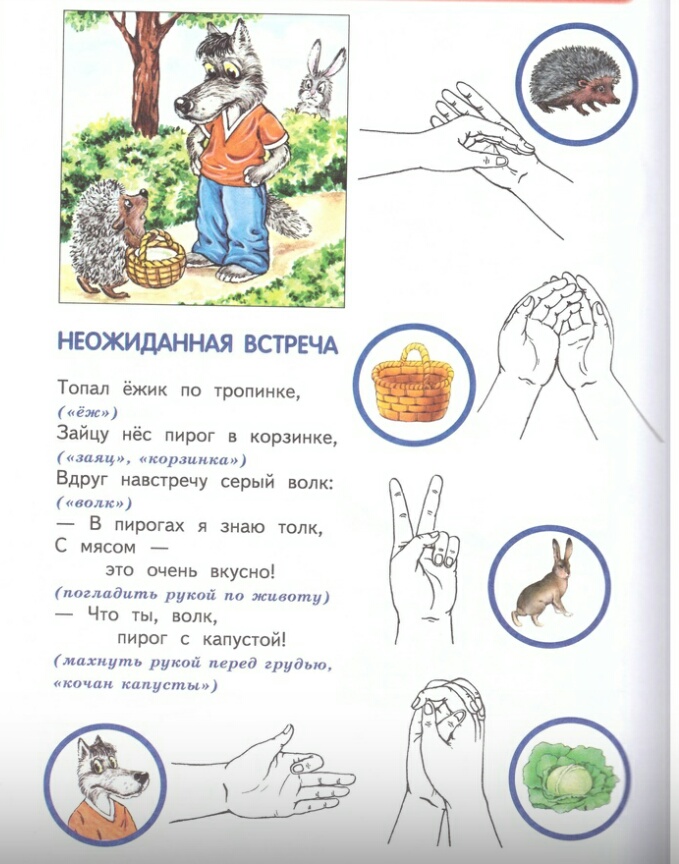 Пальчиковые кинезиологические упражнения (гимнастика мозга)
Применение кинезиологических  упражнений развивает как левое, так и правое полушарие. Улучшают мыслительную деятельность, способствуют улучшению памяти, внимания, развитию речи, снижают утомляемость.
«Колечко» - поочерёдно перебирать пальцы рук, соединяя в кольцо с большим пальцем.
«Кулак – ребро – ладонь» - последовательно менять три положения сначала правой рукой, потом левой, затем двумя руками вместе.
«Ухо – нос» - левой рукой взяться за кончик носа, правой – за противоположное ухо, затем одновременно опустить руки и поменять их положение.
«Симметричные рисунки» - рисовать в воздухе обеими руками зеркальные симметричные рисунки (начинать лучше с круглых предметов. Главное, чтобы ребёнок смотрел во время «рисования» на свою руку).
«Горизонтальная восьмёрка» - нарисовать в воздухе в горизонтальной плоскости цифру 8 три раза – сначала одной рукой, потом другой, затем обеими руками.
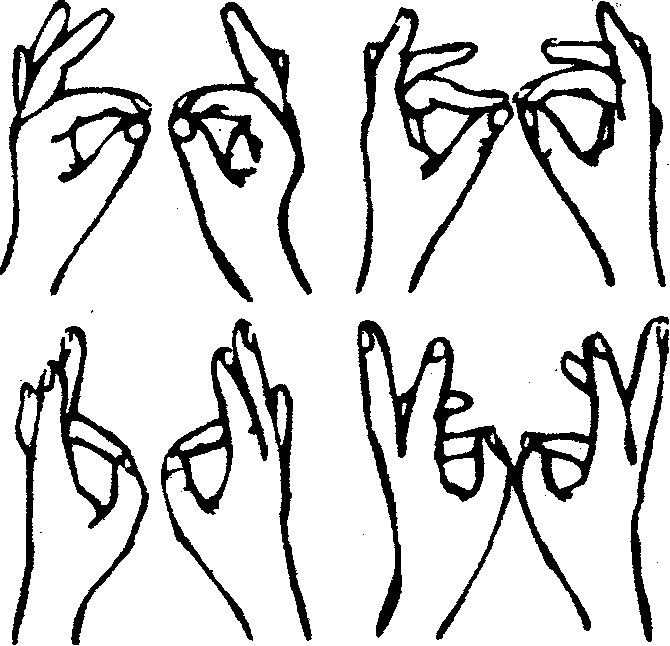 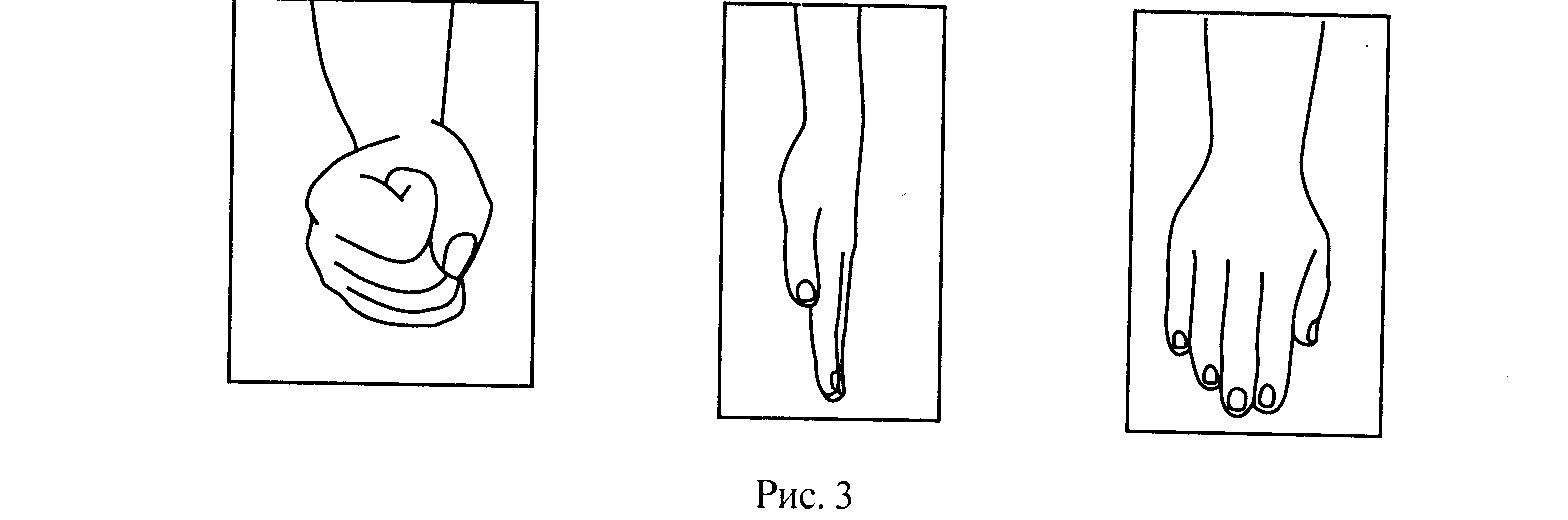 Упражнения для гармонизации полушарий мозга
«Зеркальное рисование» -Положите на стол чистый лист бумаги, можно лист бумаги прикрепить к стене, возьмите по карандашу. Рисуйте одновременно обеими руками зеркально-симметричные рисунки, буквы.
При одновременной работе обоих полушарий улучшается эффективность работы мозга.
«Час другой руки» - Выберите определённый промежуток времени (10-20 минут) и договоритесь, что пока не зазвенит будильник, всё нужно будет делать не ведущей рукой.
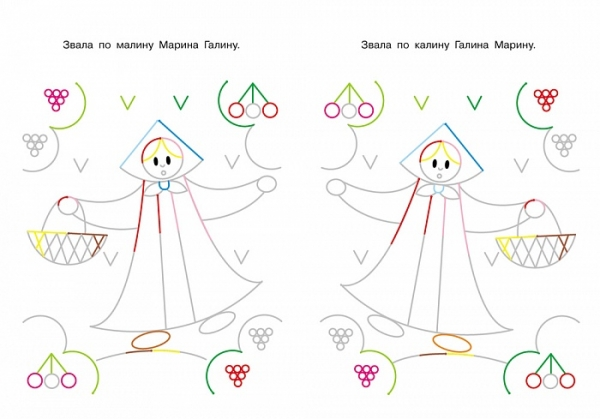 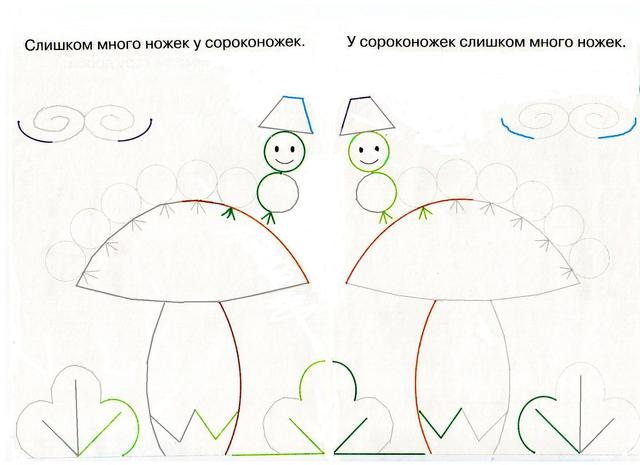 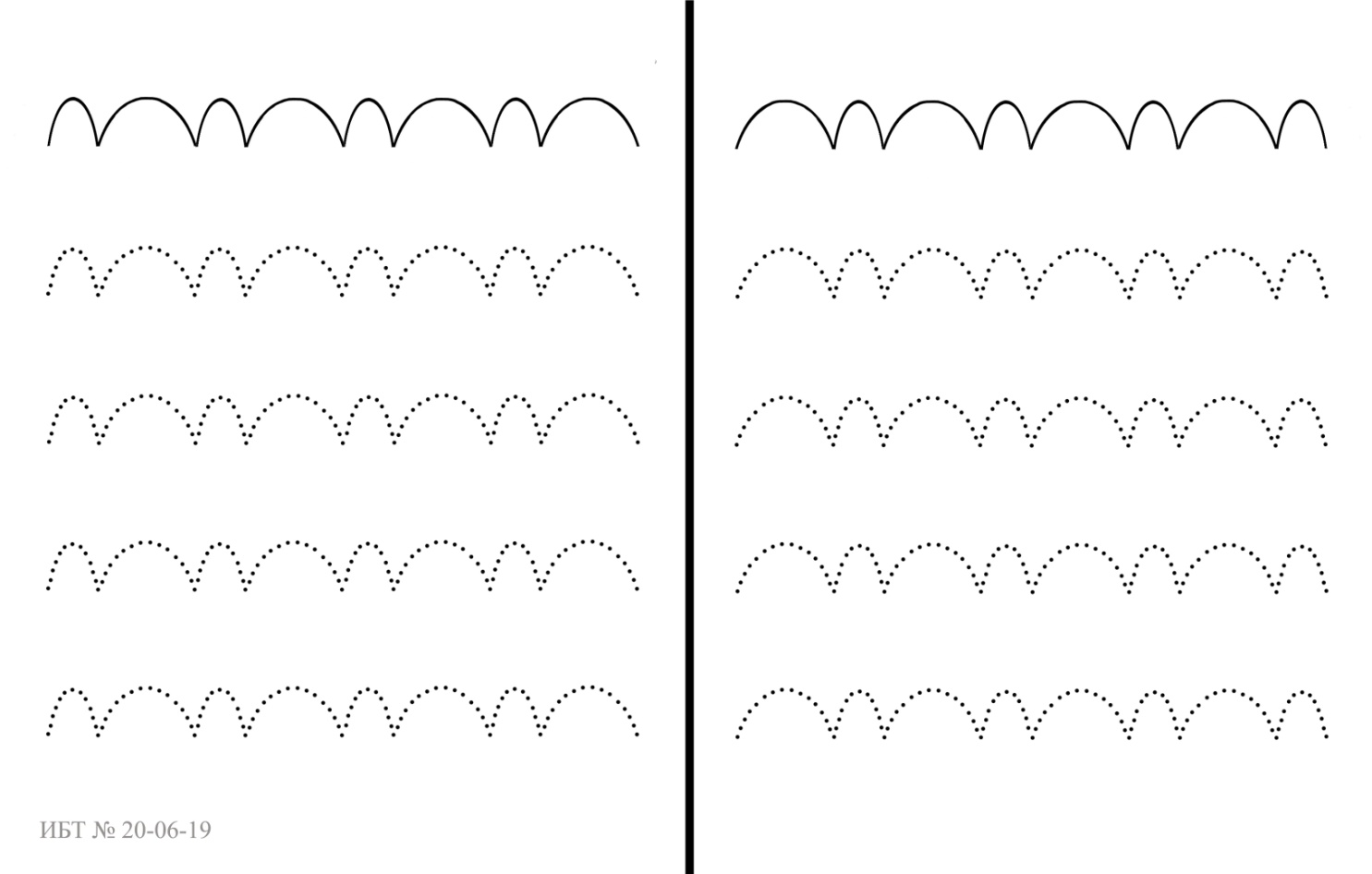 СПАСИБО ЗА ВНИМАНИЕ!